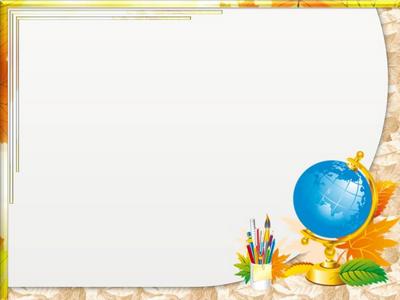 Родительское собрание

«Подготовка детей к школе»


Составитель: учитель-логопед Федчун И.В.

Черниговка 
2013г
«От того, как прошло детство,
кто вел ребенка за руку в детские годы,
что вошло в его разум и сердце из окружающего мира-
от этого в решающей степени зависит,
каким человеком станет сегодняшний малыш».
(В. А. Сухомлинский)
Что же является важным в подготовке к школе?

Специалисты выделяют 4 критерия готовность к школе: 

    Физический
    Нравственный
    Психологический
    Мыслительный
Физическая готовность:

Обязательным условием для приема в школу детей седьмого года жизни является достижение ими к 1 сентября возраста не менее шести с половиной лет. Обучение детей, не достигших шести с половиной лет к началу учебного года, проводится в условиях детского сада.
Нравственная готовность:
Умение строить отношения с взрослым человеком. 
Умение общаться со сверстниками. 
Вежливость, сдержанность, послушание (умение соблюдать правила).
Отношение к себе (отсутствие заниженной самооценки). 
Нельзя сравнивать достижения своего ребенка с достижениями других детей. Нельзя принуждать ребенка работать на «оценку». Надо чаще хвалить своих детей, даже за малейшие успехи.
Психологическая готовность:
 Это твердое желание учиться, получать знания; понимание важности и необходимости учения; проявление выраженного интереса к получению новых знаний;
 Это умение слушать учителя и выполнять его задания (отнюдь не всегда интересные);
 Умение общаться со сверстниками и взрослыми (ребенок легко вступает в контакт, не агрессивен, умеет находить выход из проблемных ситуаций общения, признает авторитет взрослых);
 Это определенный уровень развития мышления, памяти, внимания.
Мыслительная готовность:
Наиболее важные показатели — это развитие мышления и речи. 
 Очень полезно учить ребенка строить несложные рассуждения, делать выводы из прочитанного, увиденного, услышанного, используя слова: «потому, что»; «если, то»; «поэтому».
      Учить ребят задавать вопросы. Это очень полезно. Мышление всегда начинается с вопроса. 
      Речь является основой, на которой строится учебный процесс. Особенно важно владение монологической речью. Для ребенка это пересказ. После чтения задайте ребенку несколько вопросов по содержанию, попросите пересказать.
В соответствии с программой подготовительной группы детского сада ребенок при записи в первый класс должен:
Знать свое имя, фамилию, адрес, имена членов семьи.
Знать времена года, названия месяцев, дней недели, уметь различать цвета.
Уметь пересчитывать группы предметов в пределах 10.
Уметь увеличивать и уменьшать группу предметов на заданное количество, уметь уравнивать множество предметов.
Уметь сравнивать группы предметов (больше, меньше, равно).
Уметь объединять предметы в группы: мебель, транспорт, одежда, обувь, растения, животные и т.д.
Уметь находить в группе предметов «лишний», (н-р, из группы «одежда» убрать цветок).
Иметь элементарные представления об окружающем мире: о профессиях, о предметах живой и неживой природы, о правилах поведения в общественных местах.
Иметь пространственные представления: право-лево; верх-низ; прямо, кругом, под-над; из-за; из-под чего-либо; ориентироваться на листе бумаги.
Уметь доброжелательно общаться с другими детьми.
Слушать взрослых и уметь выполнять их распоряжения.
Уметь обслуживать себя, бережно относиться к своим вещам и чужим.
Речь должна соот­ветствовать языковым нормам по всем параметрам.
Советы родителям:
  Развивайте настойчивость, трудолюбие ребёнка, умение доводить дело до конца.
  Формируйте у него мыслительные способности, наблюдательность, пытливость, интерес к познанию окружающего. Загадывайте ребёнку загадки, составляйте их вместе с ним, проводите элементарные опыты. Пусть ребёнок рассуждает вслух.
 Развитость тонкой моторики - основной показатель готовности к усвоению письма, чтения, правильной речи и интеллекта в целом: руки, голова и язык связаны одной ниточкой, и любые нарушения в этой цепи приводят к отставанию.Поэтому нормально развивающийся ребенок шести лет должен уметь и любить рисовать, лепить, вырезать ножницами, пользоваться иголкой, разными природными материалами и т. д.
 По возможности не давайте ребёнку готовых ответов, заставляйте его размышлять, исследовать и ясно и точно излагать свои мысли.
 Ставьте ребёнка перед проблемными ситуациями, например, предложите ему выяснить, почему вчера можно было лепить снежную бабу из снега, а сегодня нет.
 Беседуйте о прочитанных книгах, попытайтесь выяснить, как ребёнок понял их содержание, сумел ли вникнуть в причинную связь событий, правильно ли оценивал поступки действующих лиц, способен ли доказать, почему одних героев он осуждает, других одобряет.
 Следите за правильностью, отчетливостью произнесения звуков.
СПАИБО ЗА ВНИМАНИЕ!